TRƯỜNG THCS LONG BIÊN
CHÀO CÁC EM HỌC SINH LỚP 6
KHỞI ĐỘNG
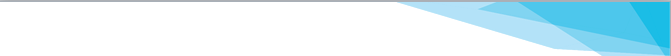 MẮT AI TINH HƠN
Có 2 văn bản xuất hiện trên màn hình, các đội hãy quan sát điểm khác nhau giữa 2 văn bản đó và ghi vào bảng nhóm. Đội nào tìm được nhiều điểm khác nhau và nhanh nhất sẽ  chiến thắng. Thời gian là 3 phút.
Tìm những điểm khác nhau giữa 2 văn bản
1
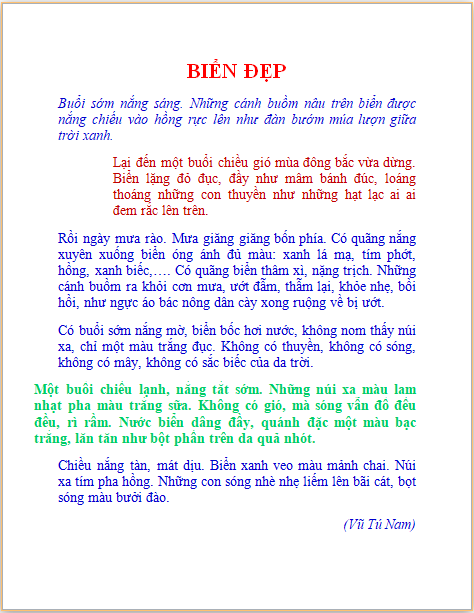 2
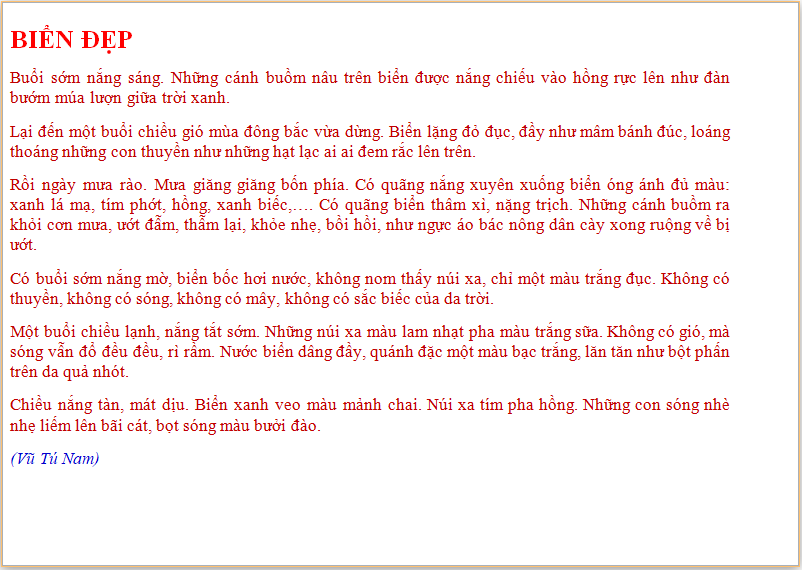 TIẾT 51+52: TRÌNH BÀYTRANG VĂN BẢN VÀ IN
Nội dung trọng tâm:
- Các thuộc tính của trang.
- Định dạng trang văn bản 
   + Bằng nút lệnh 
   + Bằng hộp thoại Page Setup.
- Xem văn bản trước khi in và in văn bản.
1 Các thuộc tính của trang
* Kích cỡ trang giấy (khổ giấy)
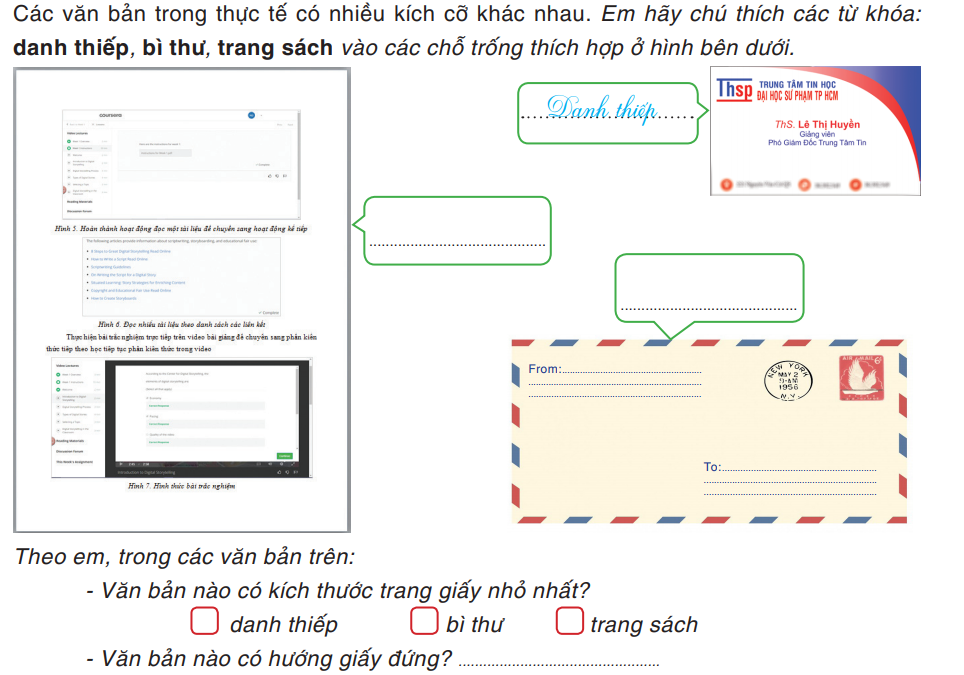 Khổ giấy thường được sử dụng nhất là khổ giấy A4 có kích cỡ: 297mm x 210mm.
* Hướng giấy
Em hãy dùng thước kẻ và thực hiện đo chiều dài và chiều rộng (đơn vị tính là mm) của trang giấy A4 em đã được nhận.
Các em hãy quan sát các loại văn bản sau và hãy cho biết những văn bản đó là hướng giấy ngang hay hướng giấy đứng.
2
Giấy ngang
Có hai loại hướng giấy: hướng giấy đứng và hướng giấy ngang
1
Giấy đứng
3
Giấy ngang
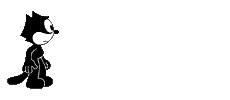 1 Các thuộc tính của trang
* Kích cỡ trang giấy (khổ giấy)
Khổ giấy thường được sử dụng nhất là khổ giấy A4 có kích cỡ: 297mm x 210mm.
* Hướng giấy
Có hai loại hướng giấy: hướng giấy đứng và hướng giấy ngang
* Lề trang văn bản
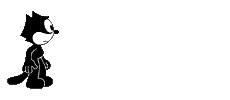 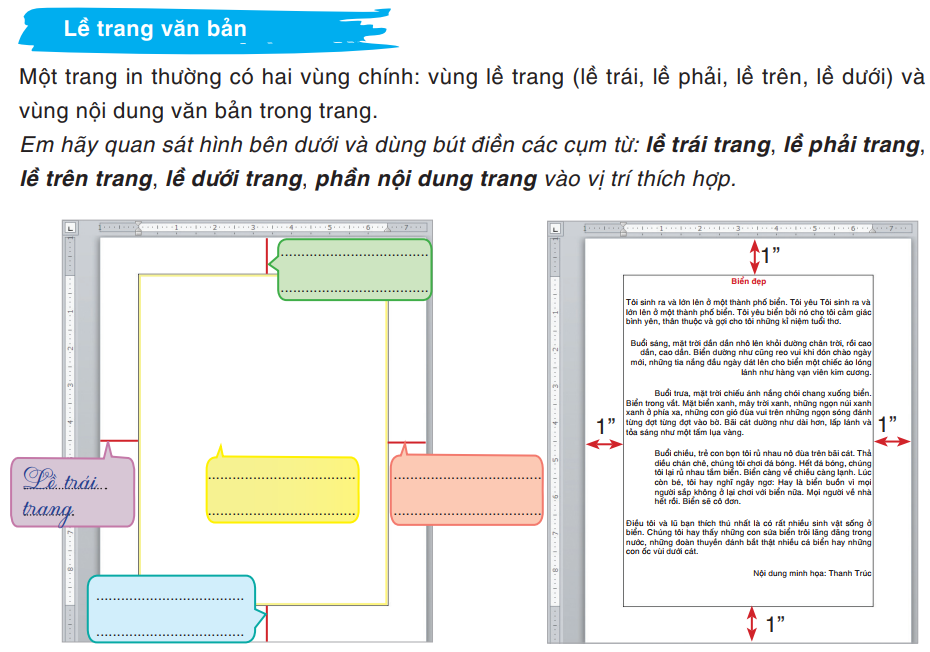 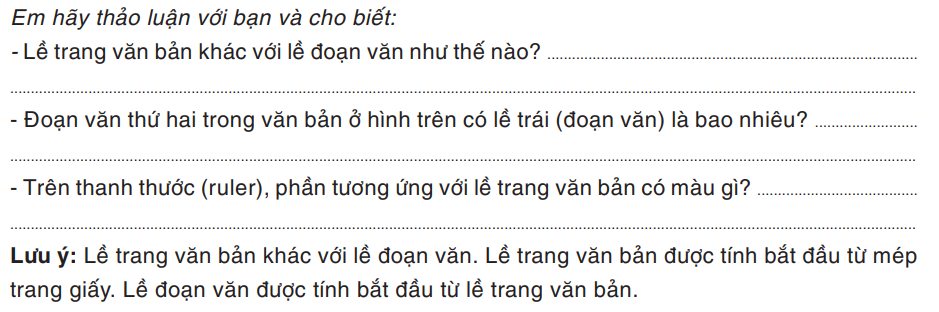 Lề trang văn bản được tính bắt đầu từ mép trang giấy. Lề đoạn văn được tính bắt đầu từ lề trang
0”
Màu xám
* Chú thích: Inch (tiếng Việt đọc như "in-sơ"); ký hiệu hoặc viết tắt là in, đôi khi là ″ - dấu phẩy trên kép là tên của một đơn vị chiều dài trong một số hệ thống đo lường khác nhau, bao gồm Hệ đo lường Anh và Hệ đo lường Mỹ
	1 inch ≈ 25,4 mm
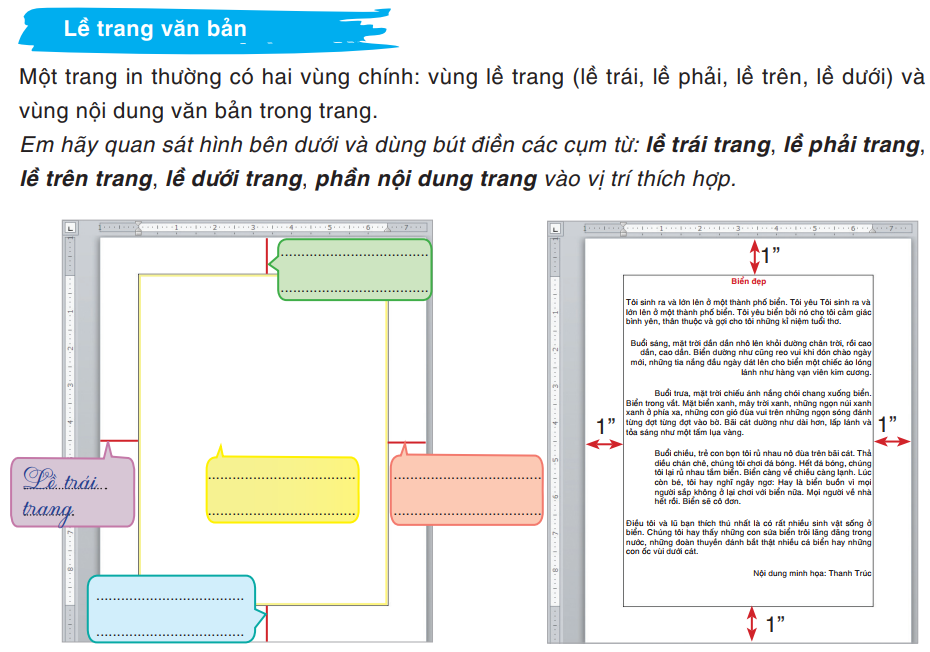 Lề trên
Lề trái
Lề phải
Lề đoạn
Lề dưới
1 Các thuộc tính của trang
2 Làm thế nào để định dạng trang văn bản?
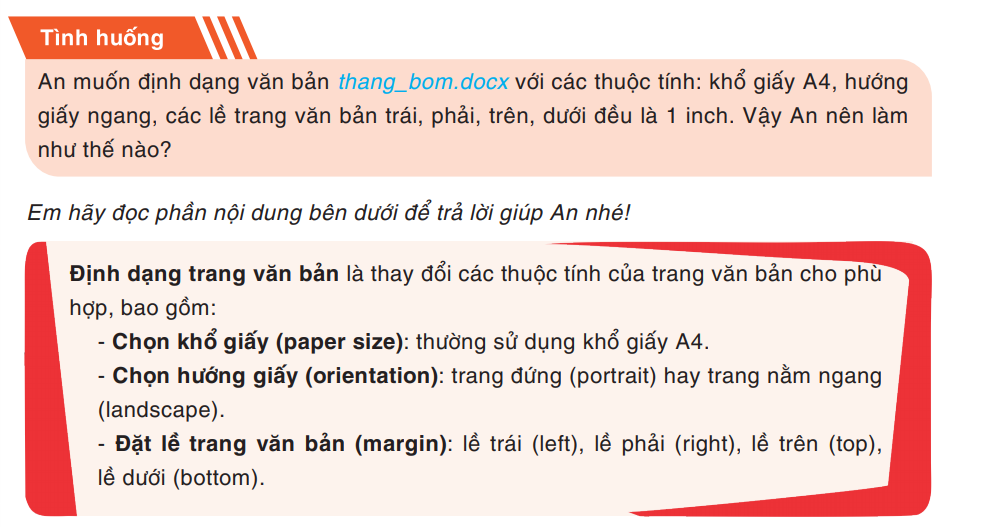 1 Các thuộc tính của trang
2 Làm thế nào để định dạng trang văn bản?
Cách 1: Định dạng trang in bằng cách sử dụng nút lệnh
Để định dạng trang in, em dùng nhóm lệnh Page Setup trong thẻ lệnh Page Layout:
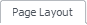 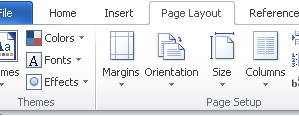 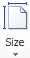 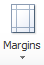 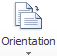 Lề trang
Hướng giấy
Khổ giấy
1 Các thuộc tính của trang
2 Làm thế nào để định dạng trang văn bản?
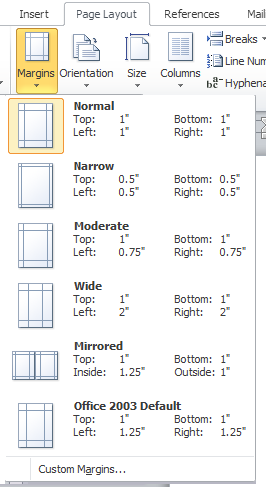 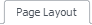 * Thiết lập lề trang văn bản
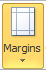 Page Layout
+ Bước 1: Chọn thẻ lệnh……………... Trên thanh Ribbon
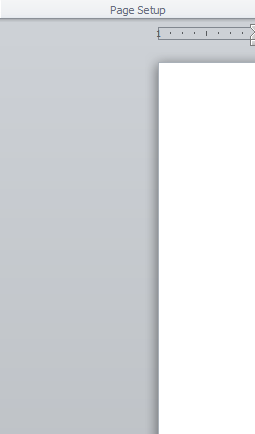 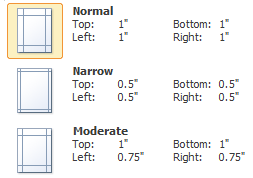 Margins
+ Bước 2: Trong nhóm lệnh Page Setup, chọn nút lệnh ….……………
Narrow
+ Bước 3: Em có thể chọn  các kiểu lề có sẵn như Normal,.……………………., ………………………. hoặc tự thiết lập lề 
Bằng cách chọn Custom Margins
Moderate, Wide
1 Các thuộc tính của trang
2 Làm thế nào để định dạng trang văn bản?
* Thiết lập hướng giấy
Page Layout
+ Bước 1: Chọn thẻ lệnh…………….. Trên thanh Ribbon
Portrait
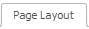 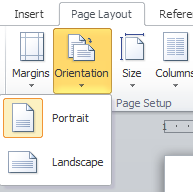 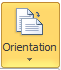 Lanscape
+ Bước 2: Trong nhóm lệnh Page Setup, chọn nút lệnh ……………………
Orientation
+ Bước 3: Chọn ………………………. Cho hướng giấy đứng hoặc …………………….. Cho hướng giấy ngang
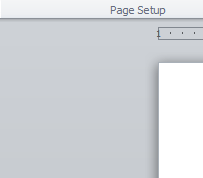 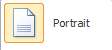 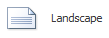 1 Các thuộc tính của trang
2 Làm thế nào để định dạng trang văn bản?
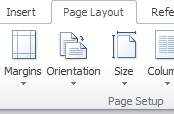 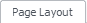 Page Layout
* Chọn khổ giấy
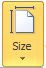 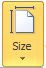 + Bước 1: Chọn thẻ lệnh…………….. Trên thanh Ribbon
Letter,
A4, A3…
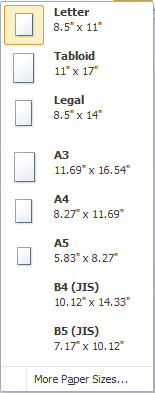 + Bước 2: Trong nhóm lệnh Page Setup, chọn nút lệnh ……………………
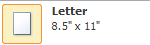 Size
+ Bước 3: Em có thể chọn các khổ giấy sẵn như………...,…………....hoặc thiết lập khổ giấy bằng chọn More Paper Sizes.
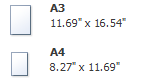 1 Các thuộc tính của trang
2 Làm thế nào để định dạng trang văn bản?
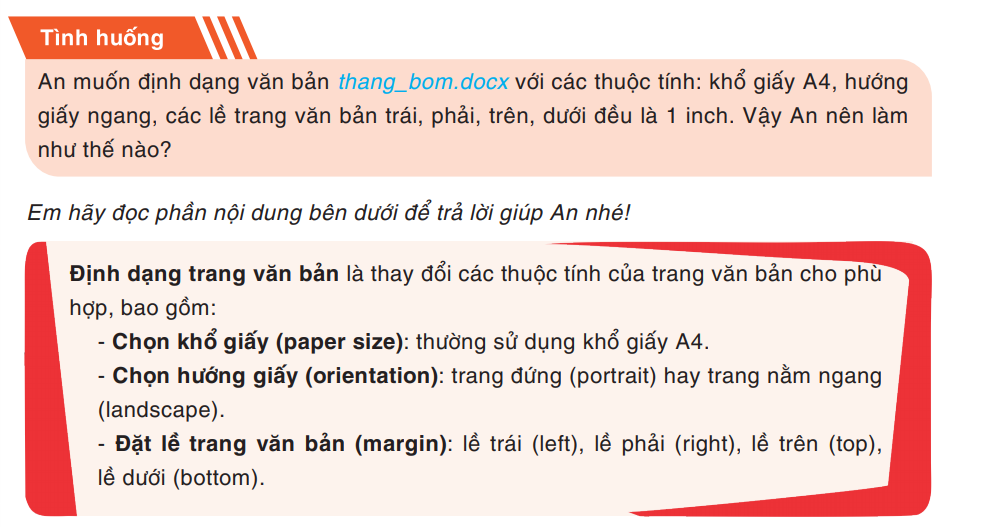 Em hãy thực hiện đặt lề cho trang văn bản thang_bom.docx với  các lề trái 3 cm; lề phải, trên, dưới đều là 2 cm.
Củng cố
Khổ giấy
Định dạng trang văn bản
Các thuộc tính của trang
Hướng giấy
Lề trang văn bản
Cách định dạng trang văn bản
Sử dụng nút lệnh
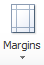 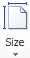 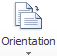 Hướng giấy
Lề trang
Khổ giấy
Dặn dò
Xem lại nội dung đã học:
+ Các thuộc tính trang văn bản.
+ Cách định dạng trang văn bản bằng nút lệnh (nhớ đặc điểm các nút lệnh)
Xem phần tiếp theo:
+ Định dạng trang văn bản bằng hộp thoại Page Setup
+ In văn bản.